Кафедра менеджменту зовнішньоекономічної діяльності підприємств
З нагоди 90-річчя Національного авіаційного університету
ВИПУСКНИКИ-наша гордість : презентація-інтерв’ю з кращими випускниками кафедри менеджменту зовнішньоекономічної діяльності підприємств
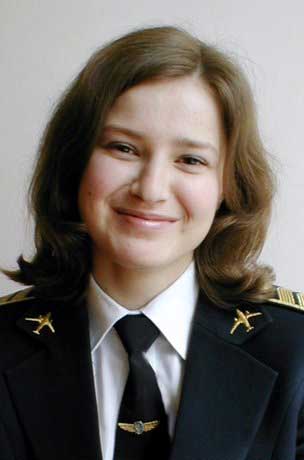 Теперішнє місце роботи:доцент кафедри менеджменту зовнішньоекономічної діяльності підприємств Національного авіаційного університетуЩо Ви вважаєте своїм головним досягненням за всі роки навчання? Дружні відносини з одногрупниками, які продовжуються і зараз, активна наукова робота, захист дипломної роботи англійською мовоюЯка подія в нашому навчальному закладі Вам запам'яталася найбільше? Участь в колективних заходах з одногрупниками, вручення дипломуЯкі перспективи для подальшого професійного розвитку відкрило Вам навчання в НАУ? Підвищення свого професійного рівня шляхом отримання наукового ступеня кандидата економічних наук, вченого звання доцента кафедри менеджменту зовнішньоекономічної діяльності підприємств, участь в програмах міжнародної мобільності та грантових міжнародних програмахВаші побажання рідній кафедрі: Безупинно продовжувати розвиватися, максимально реалізуючи потужний кадровий потенціал, поглиблювати співпрацю з міжнародними партнерами для створення кращих умов для підготовки фахівців за освітніми програмами кафедри відповідно до актуальних потреб ринку праці, реалізувати можливості запровадження дуальної освіти та розвивати взаємовідносини з бізнесом!
Литвиненко Лариса
Леонідівна,

випускниця 2006 року
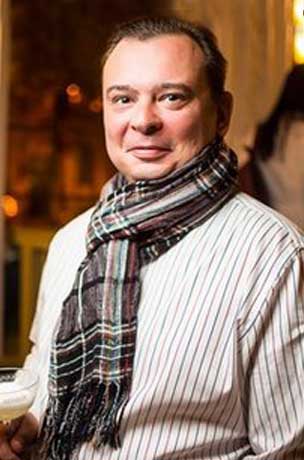 Теперішнє місце роботи:Генеральный Директор ТОВ “Санте Алко” Що Ви вважаєте своїм головним досягненням за всі роки навчання? Знання і вміння  працюватиЯка подія в нашому навчальному закладі Вам запам'яталася найбільше? Вчителі, друзі, доброзичлива атмосфера навчанняВаші побажання рідній кафедрі: Подальшого розвитку і всім доброго здоров’я під мирним українським небом!
Алєксєєнко Леонід
Леонідович,

випускник 1998 року
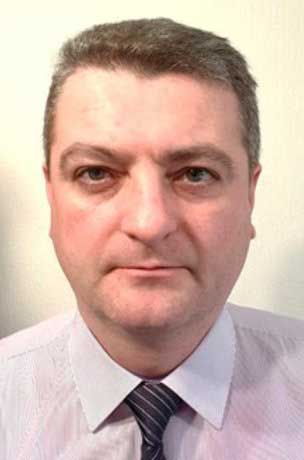 Теперішнє місце роботи:завідувач лабораторії  Експертної служби МВС України, нині  завідувач лабораторії Київського НДІ Судових експертиз Міністерства юстиції України Що Ви вважаєте своїм головним досягненням за всі роки навчання? ЗнанняЯка подія в нашому навчальному закладі Вам запам'яталася найбільше? Цікаве і змістовне навчанняЯкі перспективи для подальшого професійного розвитку відкрило Вам навчання в НАУ? Коли  міцні знання  - з ними легко!Ваші побажання рідній кафедрі: Так тримати! Авторитет кафедри надзвичайно високий!
Бондар 
Вячеслав Михайлович,

випускник 2002 року
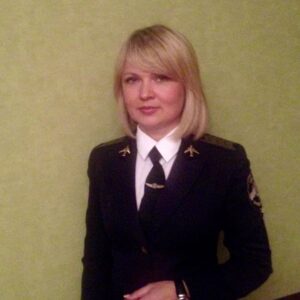 Теперішнє місце роботи:Факультет міжнародних відносин Національного авіаційного університетуЩо Ви вважаєте своїм головним досягненням за всі роки навчання? Отримання відмінних знань та життєвого досвіду Яка подія в нашому навчальному закладі Вам запам'яталася найбільше? Фестиваль Студ ВеснаВаші побажання рідній кафедрі: У кафедри МЗЕДП багато досягнень у всіх напрямках, але головне – згуртований дружній професійний колектив. Нехай все буде добре, а найголовніше, бажаю успіхів і розумних та допитливих студентів
Висоцька 
Марина Петрівна,

випускниця 1997 року
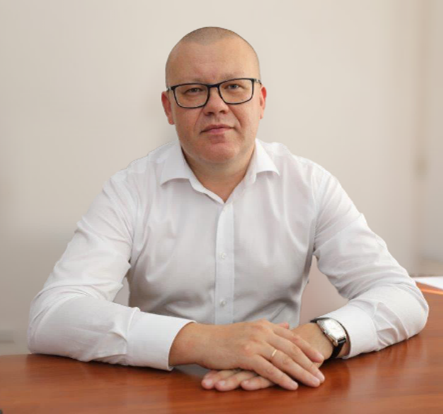 Теперішнє місце роботи:Радник генерального директора ДП МА «Бориспіль», доцент кафедри маркетингу НАУЩо Ви вважаєте своїм головним досягненням за всі роки навчання? Систематизація раніше набутого практичного досвідуЯка подія в нашому навчальному закладі Вам запам'яталася найбільше? Робота над дипломним проектом та захистЯкі перспективи для подальшого професійного розвитку відкрило Вам навчання в НАУ? Перспективи кар’єрного росту в галузіВаші побажання рідній кафедрі: Так тримати!
Астахов 
Кирил Володимирович,

випускник 2018 року
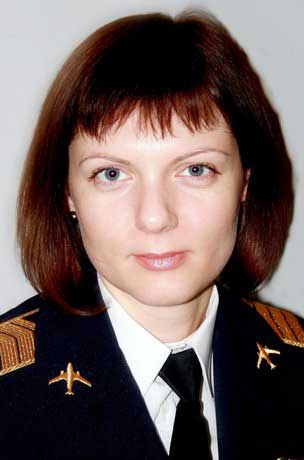 Теперішнє місце роботи:професор кафедри менеджменту зовнішньоекономічної діяльності підприємств Національного авіаційного університетуЩо Ви вважаєте своїм головним досягненням за всі роки навчання? Фахові компетенції, досвід та знайомство з колегами-однодумцямиЯка подія в нашому навчальному закладі Вам запам'яталася найбільше? Захист кандидатської дисертаціїЯкі перспективи для подальшого професійного розвитку відкрило Вам навчання в НАУ? Перспективи кар’єрного ростуВаші побажання рідній кафедрі: Подальшого процвітання у вільній, незалежній державі!
Гуріна 
Ганна Сергіївна,

випускниця 2000 року
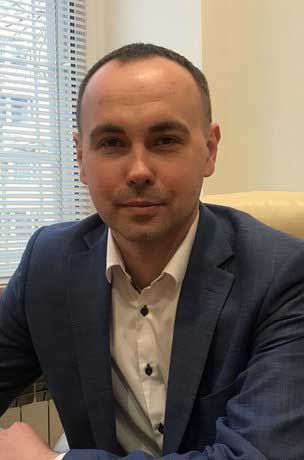 Теперішнє місце роботи:Віце-президент ДП «Антонов» , радник  Генерального директора ДП Укрхімтрансаміак,  нині ЗСУЩо Ви вважаєте своїм головним досягненням за всі роки навчання? Глибоке наукове і аналітичне мислення та міцні знання. Організаторські і професійні здібності  керівникаЯка подія в нашому навчальному закладі Вам запам'яталася найбільше? Суцільна світла полоса спілкування з прекрасними Педагогами і справжніми Вчителями!  Справедливість і чесність  педагогічного колективу, якою завжди славилася кафедра менеджменту ЗЕДЯкі перспективи для подальшого професійного розвитку відкрило Вам навчання в НАУ? Запорукою успіхів стали знання фахових дисциплін та зразок життєвої позиції  справжніх наставників кафедриВаші побажання рідній кафедрі: Ніколи не втратити свої лідерські позиції!
Гордієнко  
Ігор Володимирович ,

випускник 2002 року
Теперішнє місце роботи:Директор ТОВ "ДЕЛЬТА-ТРЕВЕЛ" Що Ви вважаєте своїм головним досягненням за всі роки навчання? Набуття професійності і організаторських здібностейЯка подія в нашому навчальному закладі Вам запам'яталася найбільше? Запам’яталося багато позитиву і, без сумніву, доброзичливість і професійність викладачів!Ваші побажання рідній кафедрі: Процвітання! Високо і гордо продовжувати тримати прапор чесності, справедливості, успішності і максимальної конкурентоспроможності!
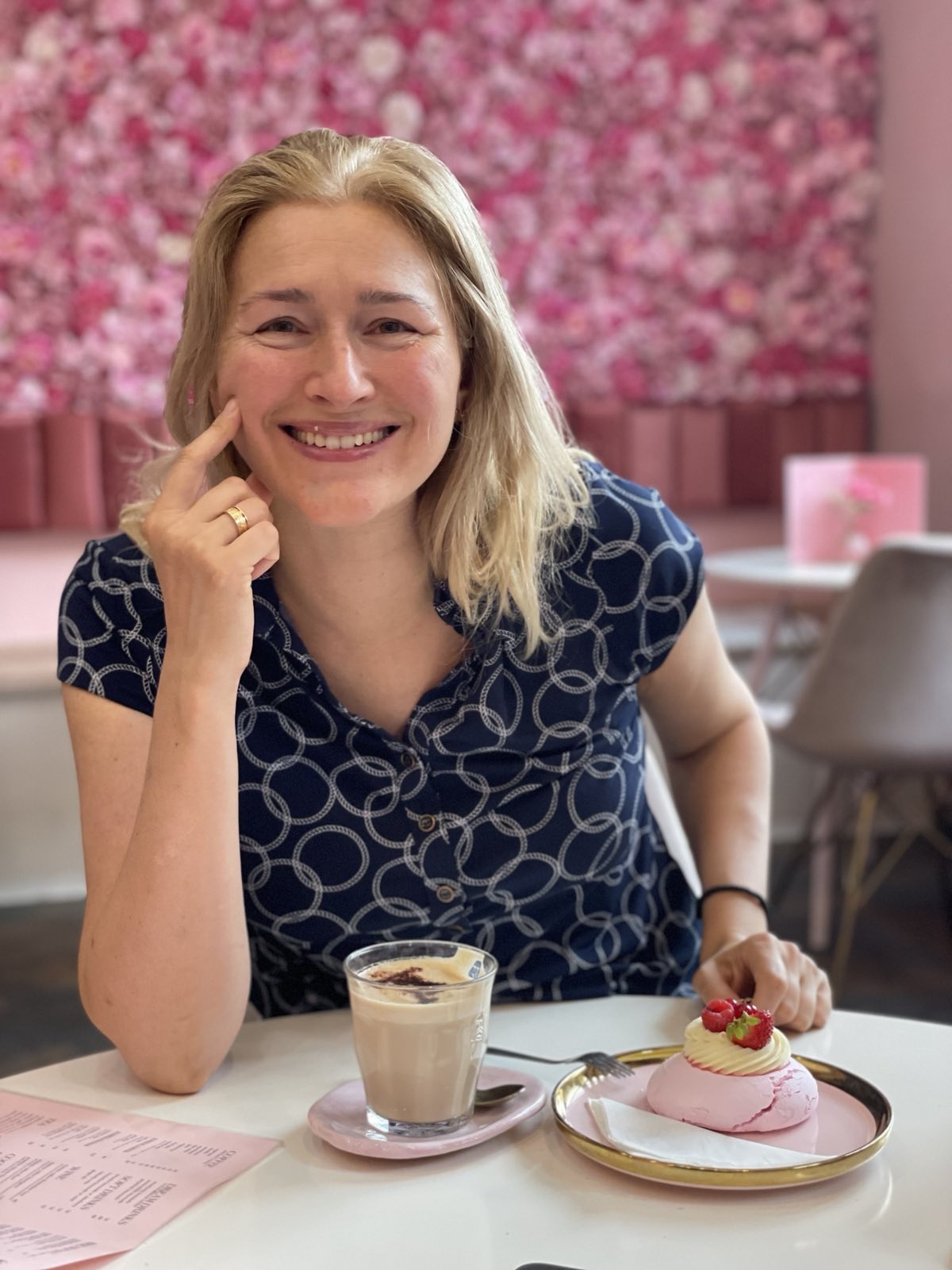 Коба Олена Вячеславівна,

випускниця 1999 року
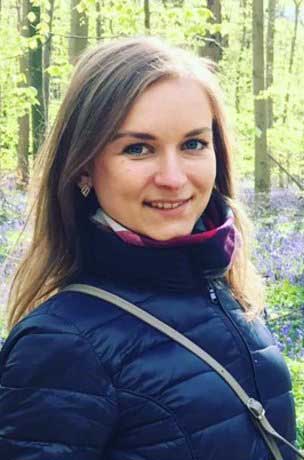 Теперішнє місце роботи:Фінансовий аналітик «ЄВРОКОНТРОЛЬ», БрюссельЩо Ви вважаєте своїм головним досягненням за всі роки навчання? Знання, які дали чудові викладачі кафедри!Яка подія в нашому навчальному закладі Вам запам'яталася найбільше? Доброзичливість до студентів і вражаюча сімейна атмосфера на кафедрі!Які перспективи для подальшого професійного розвитку відкрило Вам навчання в НАУ? Впевненість в собі, глибоке аналітичне мислення, знання менеджменту і в цілому дисциплін економіко-управлінського циклу,  знання кількох іноземних мов!Ваші побажання рідній кафедрі: Миру! Здоров’я,  успіхів і процвітання цьому прекрасному колективу надзвичайно професійних і талановитих однодумців!!
Сокольвак 
Яна 
Юріївна,

випускниця 2014 року
Щиро вдячні нашим випускникам за відповіді!Двері  рідної  кафедри для вас відчинені завжди!Щастя вам і здоров'я, добра і удачі, мирного блакитного небосхилу, вірних друзів, творчих злетів і перемог!